ДРУГОРЯДНІ ЧЛЕНИ РЕЧЕННЯ: ДОДАТОК, ОЗНАЧЕННЯ, ОБСТАВИНА
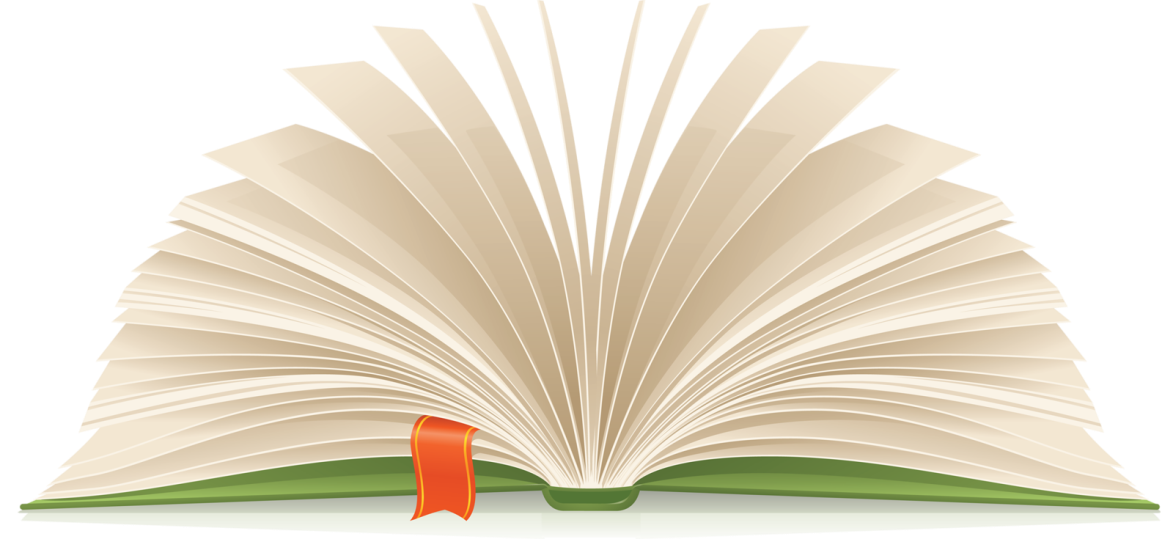 ЗАВДАННЯ 1
Записати речення, визначити в них граматичну основу.
У кожній людині є сонце. Тільки дайте йому світити (Сократ).
Ти не створиш щось цікаве, коли не зацікавлений сам. 
Секрет генія - це робота, наполегливість і здоровий глузд (Томас Едісон).
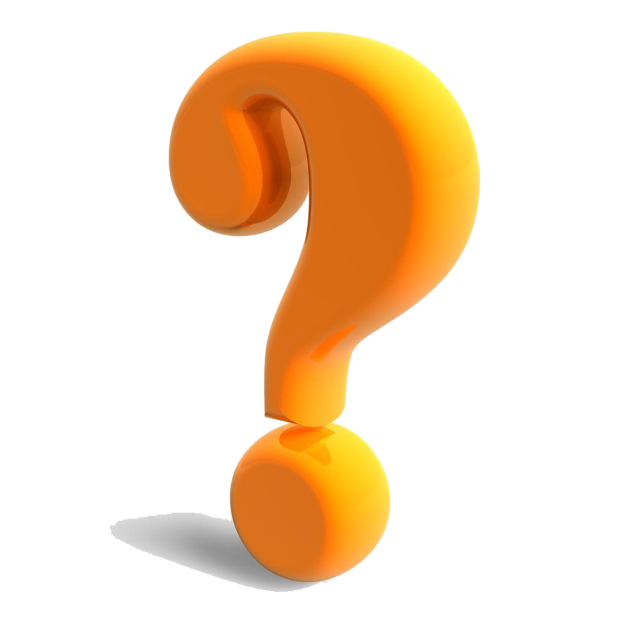 Яке із записаних речень є односкладним? 
З останнього речення випишіть два словосполучення. Розберіть їх забудовою.
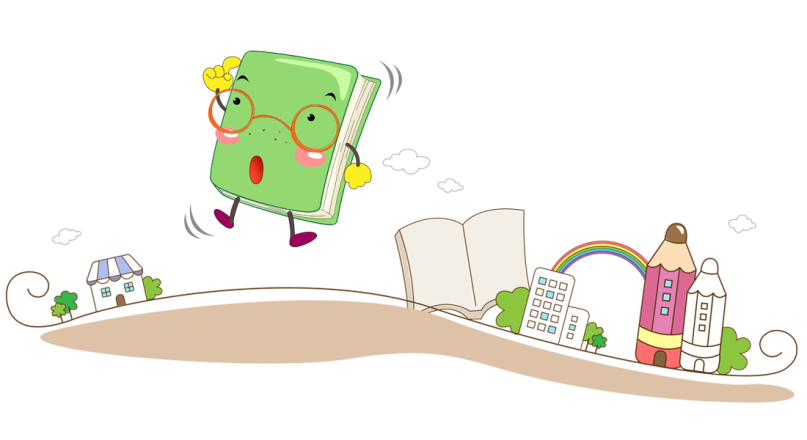 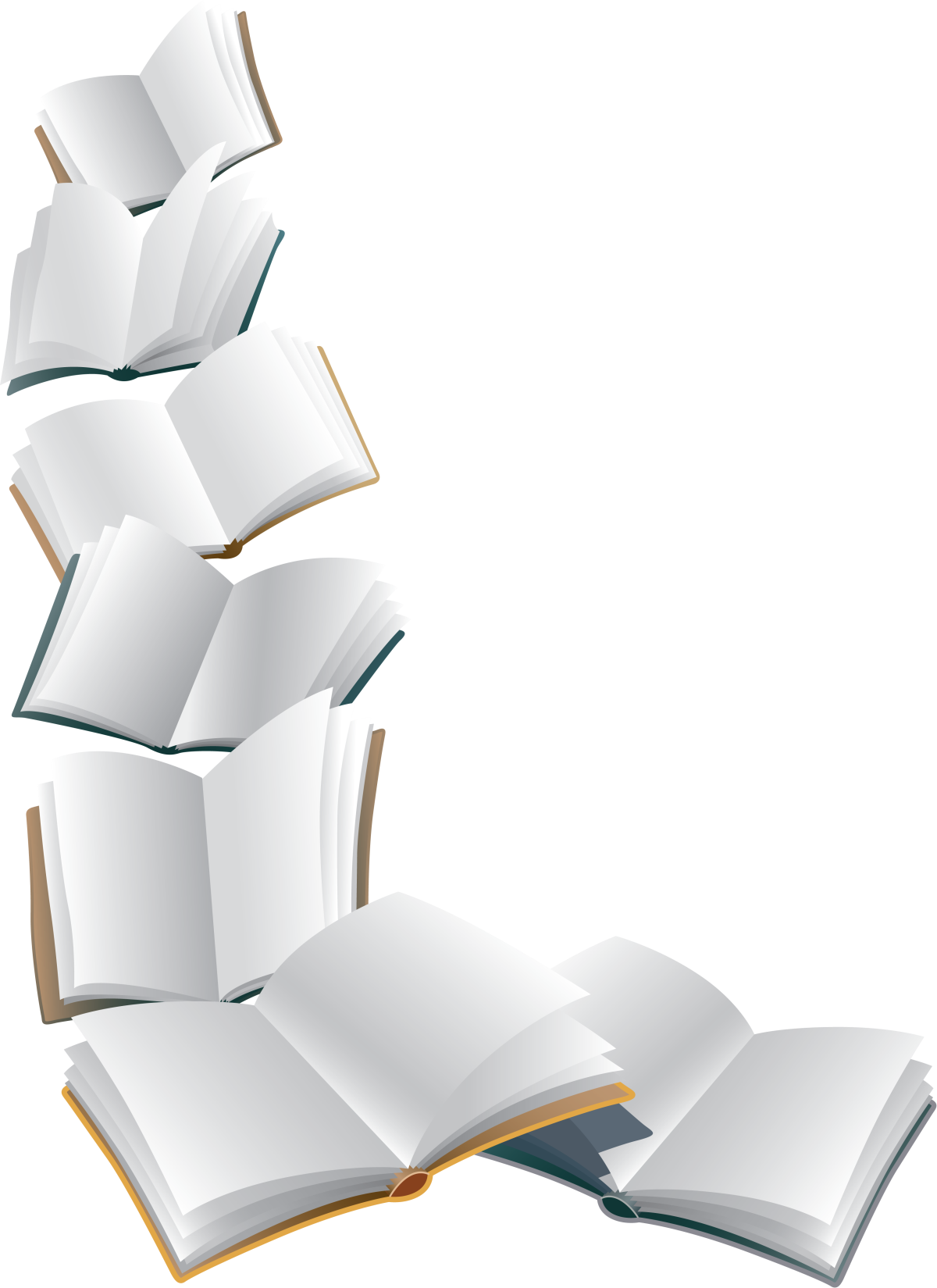 Другорядні члени речення розрізняють за запитаннями та значенням.
ЗАПАМ'ЯТАЙТЕ!
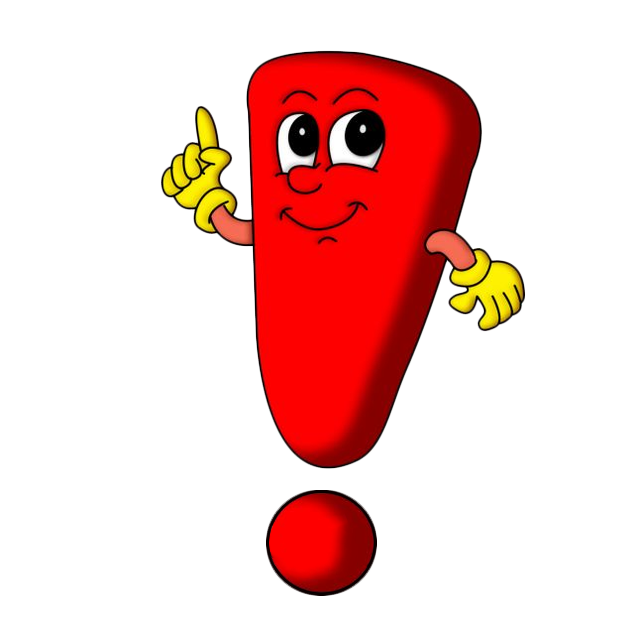 Для детального ознайомлення та закріплення вивченого можна переглянути відео, що міститься нижче.
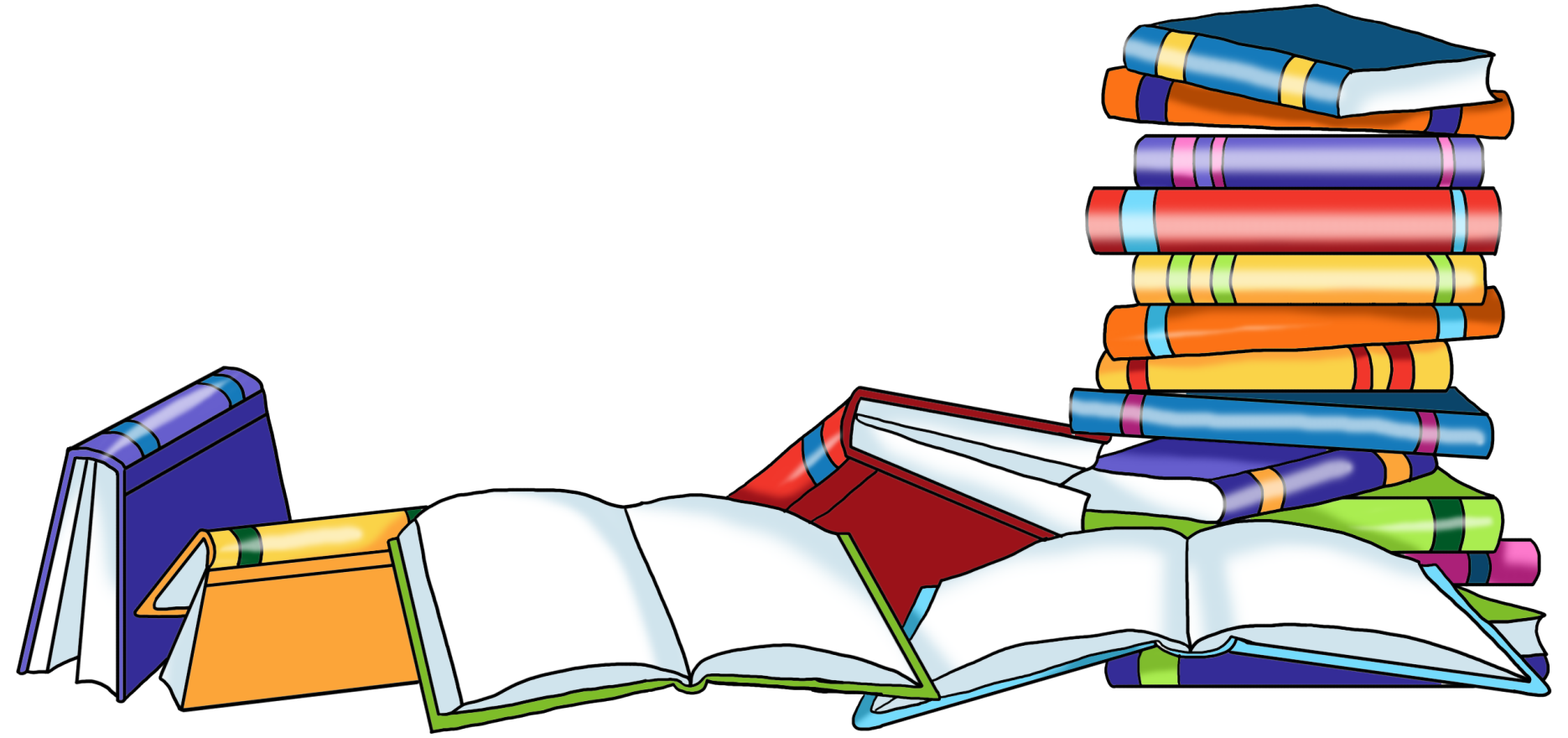 https://www.youtube.com/watch?v=e-mResRhyoM
ЗАВДАННЯ 1
Продовжіть словосполучення, відповівши на питання. Одне зі словосполучень уведіть в речення. Підкресліть у складеному реченні додаток.
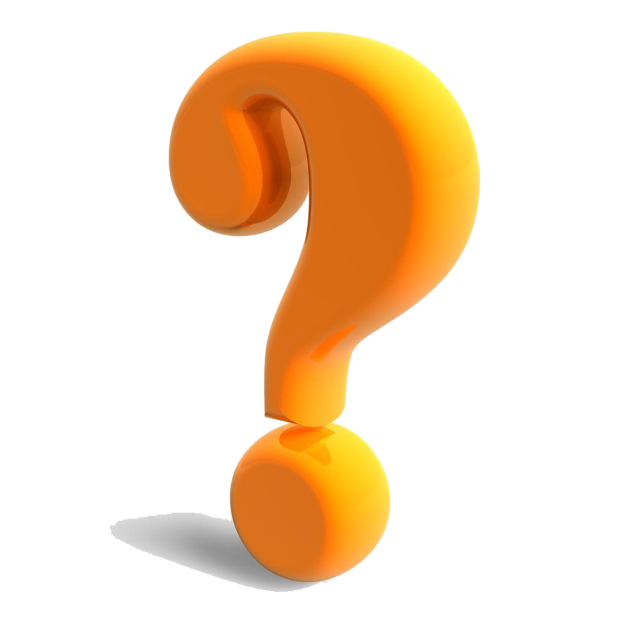 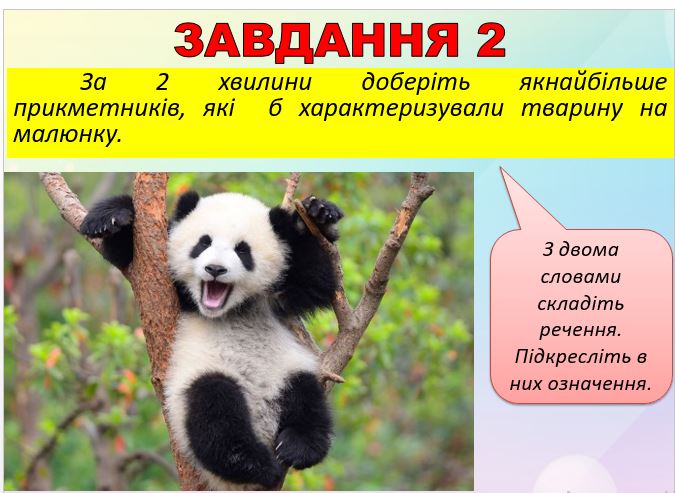 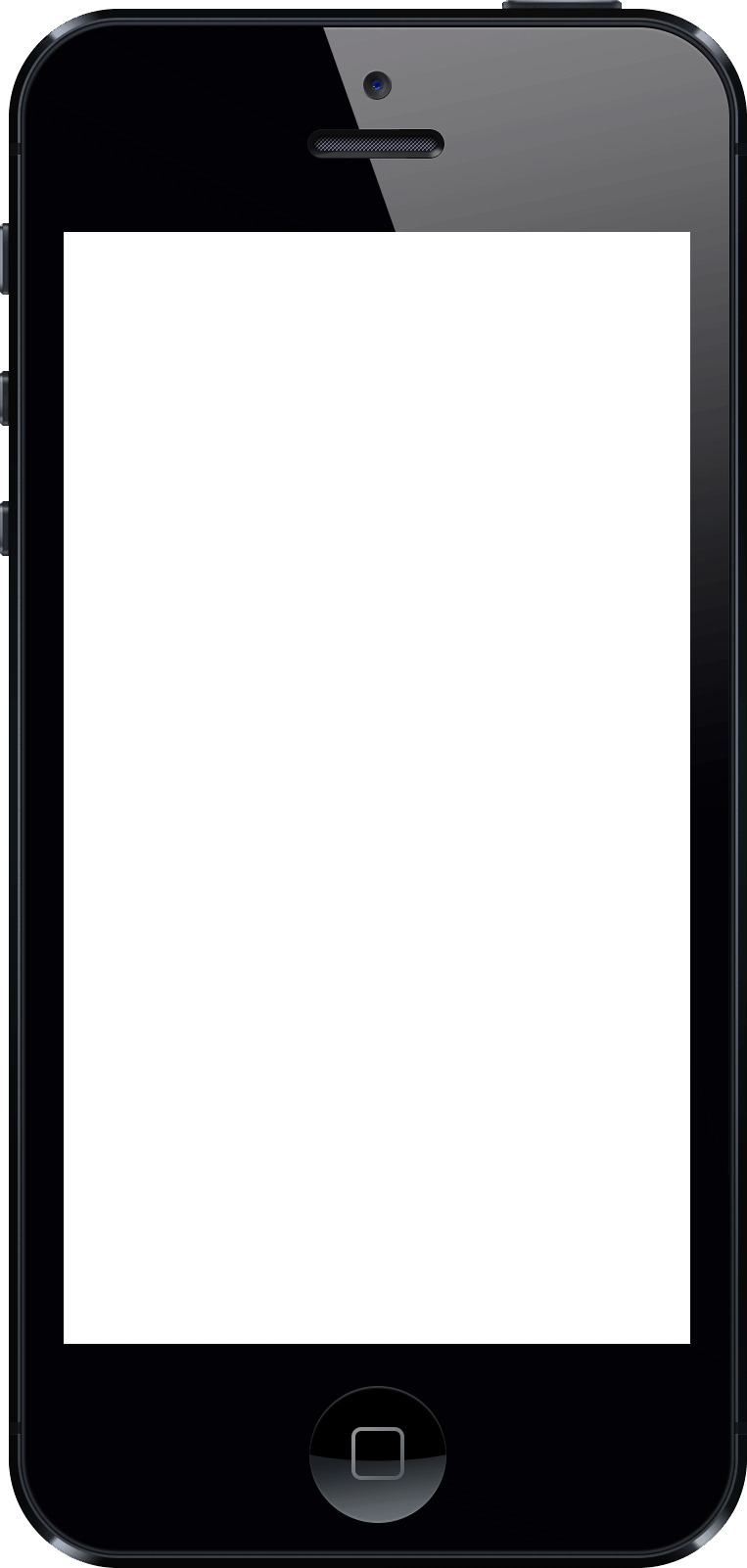 ІНТЕРАКТИВНА ВПРАВА
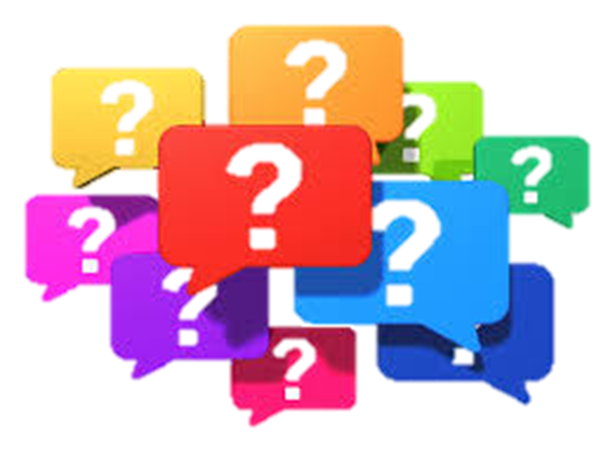 https://learningapps.org/watch?v=p15rwm62t21
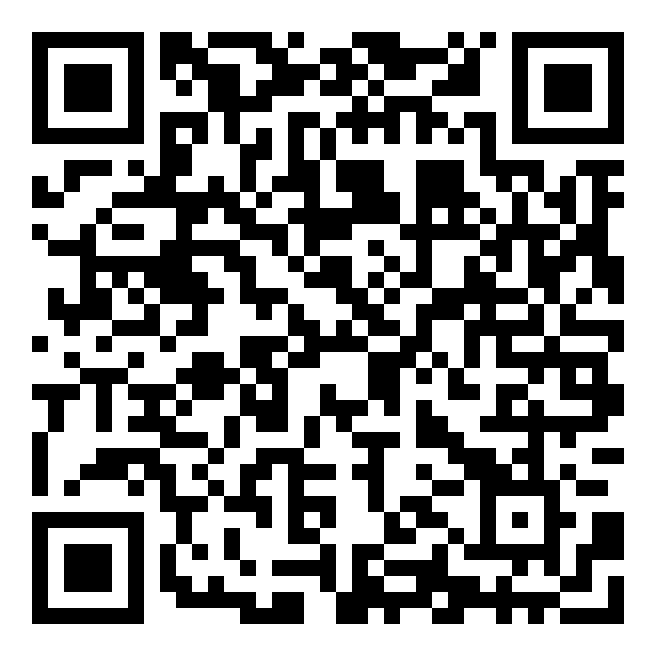 Потренуйтеся визначати додатки.
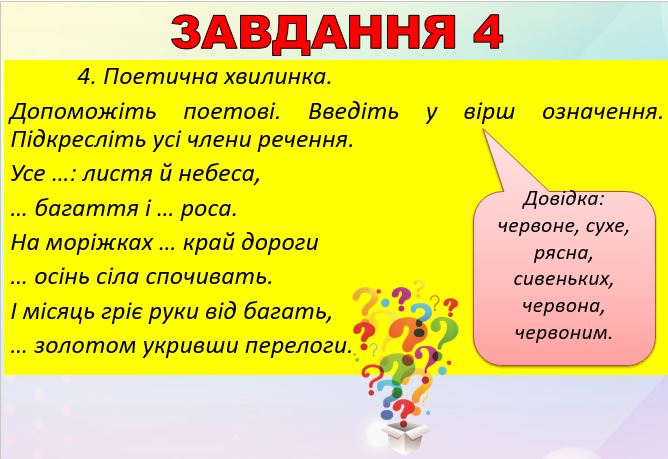 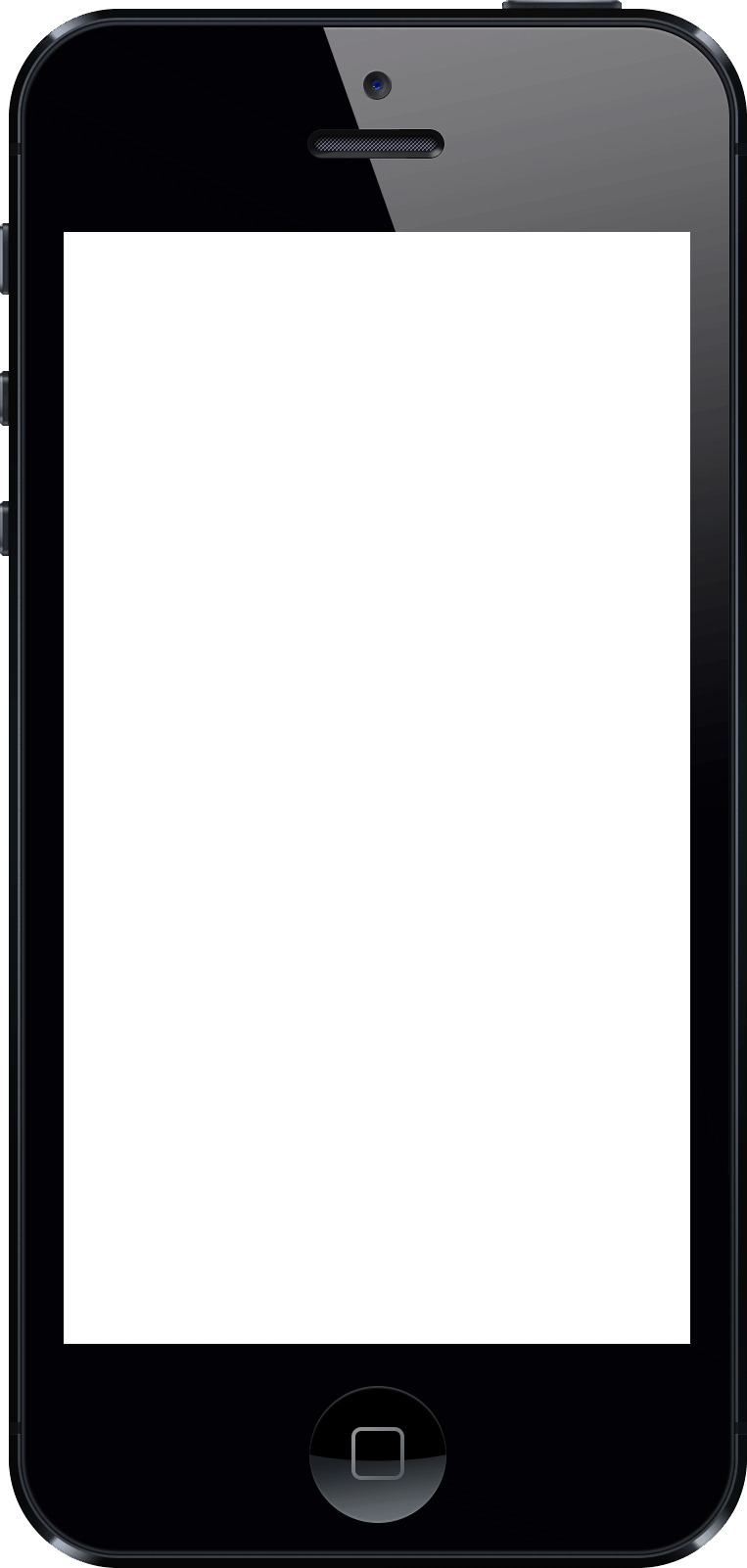 ІНТЕРАКТИВНА ВПРАВА
https://learningapps.org/watch?v=p4fsavirc21
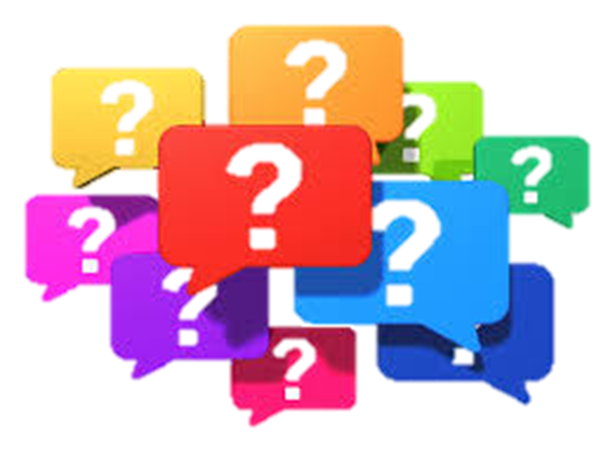 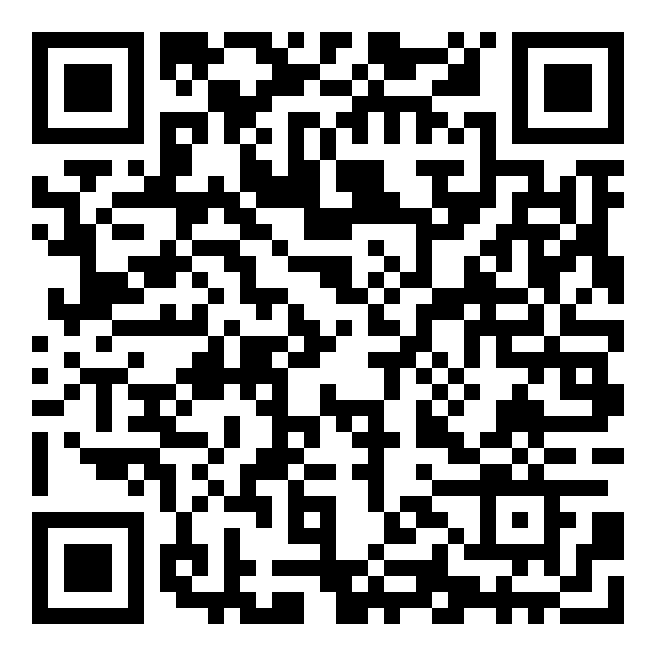 Потренуйтеся